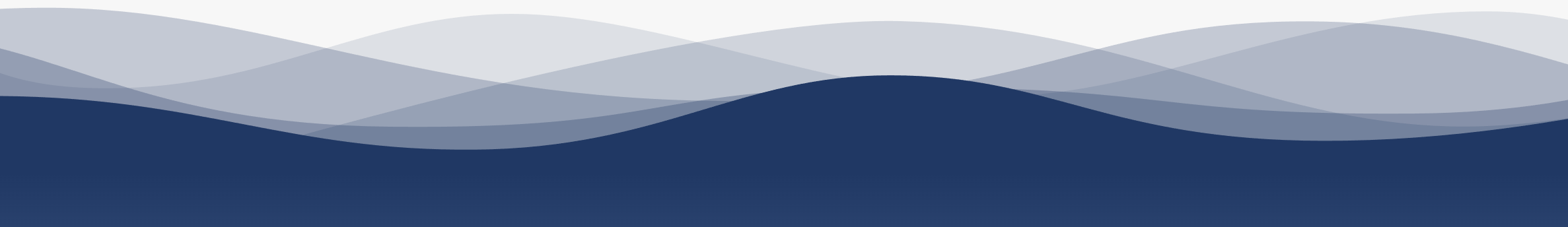 1
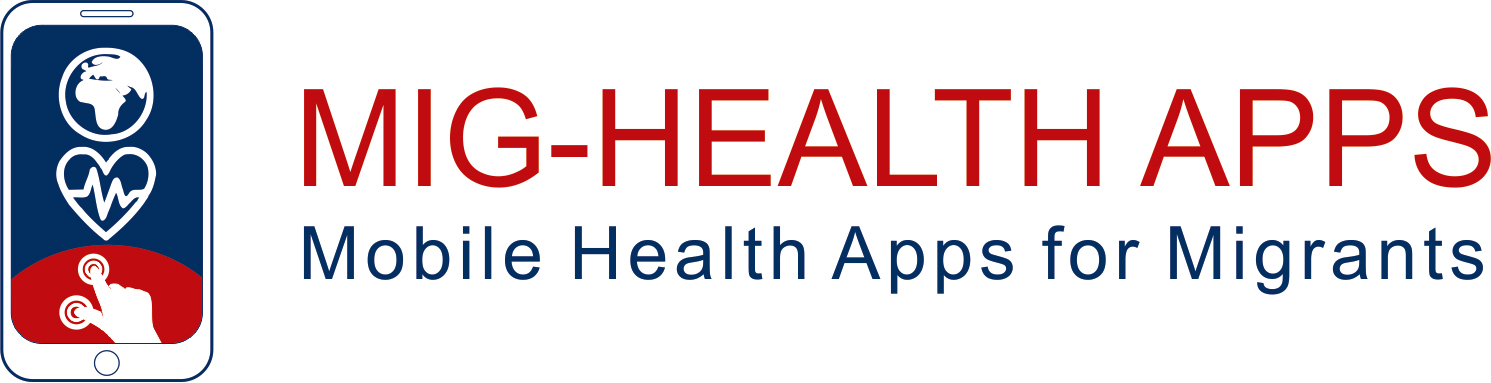 7
2
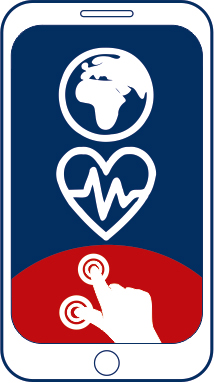 8
3
9
https://apps4health.eu/
4
Modul 11  - Selbstlerneinheit (11.4)Apps für Gesundheitsdienstleistungen
10
5
11
6
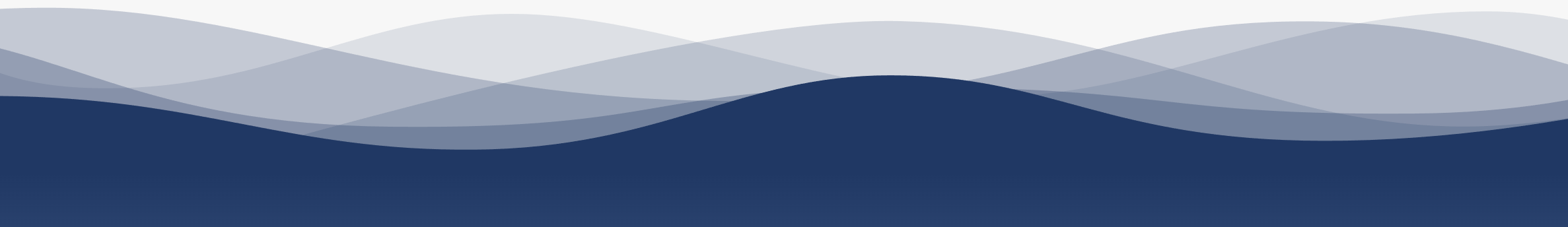 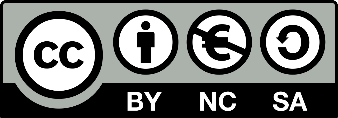 Von der Europäischen Union finanziert. Die geäußerten Ansichten und Meinungen entsprechen jedoch ausschließlich denen des Autors bzw. der Autoren und spiegeln nicht zwingend die der Europäischen Union oder der Europäischen Exekutivagentur für Bildung und Kultur (EACEA) wider. Weder die Europäische Union noch die EACEA können dafür verantwortlich gemacht werden.
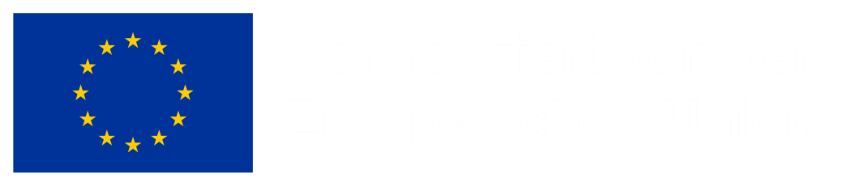 Partner
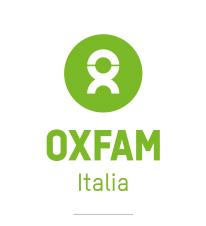 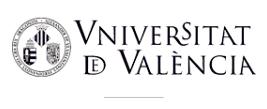 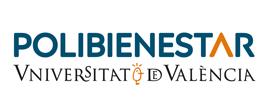 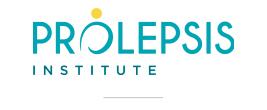 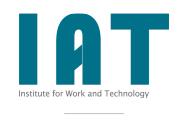 WESTFALISCHE HOCHSCHULE GELSENKIRCHEN,BOCHOLT, RECKLINGHAUSEN
GELSENKIRCHEN, DEUTSCHLAND
www.w-hs.de
UNIVERSITAT DE VALENCIA
VALENCIA, SPANIEN
www.uv.es
PROLIPSIS
ATHEN, GRIECHENLANDwww.prolepsis.gr
OXFAM ITALIA INTERCULTURA
AREZZO, ITALIEN
www.oxfamitalia.org/
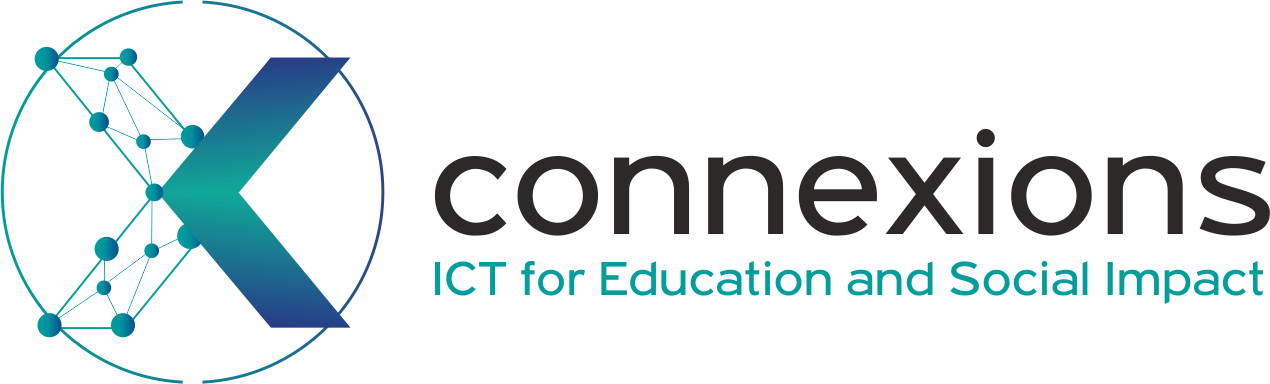 CONNEXIONS
ATHEN, GRIECHENLAND
www.connexions.gr
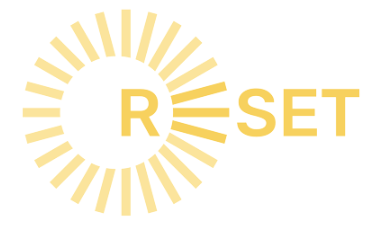 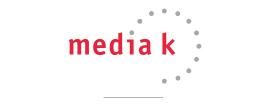 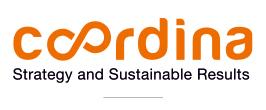 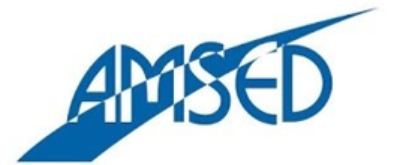 media k GmbH
Bad Mergentheim, DEUTSCHLAND
www.media-k.eu
COORDINA ORGANIZACIÓN DE EMPRESAS YRECURSOS HUMANOS, S.L.
VALENCIA, SPANIEN
coordina-oerh.com
RESET
ZYPERN
www.resetcy.com
AMSED
STRAßBURG, FRANKREICH
www.amsed.fr
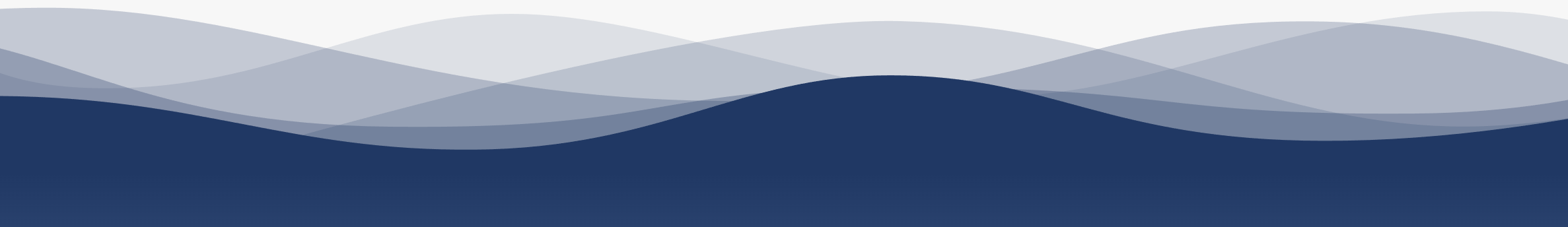 Selbstlerneinheit: Inhalt
1. Quiz und Selbsteinschätzung
Was sind Gesundheitsdienstleistungen im Allgemeinen?
Nur eine Antwort ist richtig!
A. Einen Rollstuhl mieten
B. Eine Verpflegung mit frischem Obst
D. Anbieter von medizinischer Versorgung, Behandlung und Unterstützung für Einzelpersonen, Gemeinschaften oder Bevölkerungsgruppen
C. Ein Kurierdienst
[Speaker Notes: Correct answer: D]
Was ist ein Beispiel für eine Gesundheitsdienstleistung?
Nur eine Antwort ist richtig!
B. ein Taxidienst
A. die Wettervorhersage
C. ein Dienst für Menschen mit einer chronischen Krankheit
D. ein Gärtner
[Speaker Notes: Correct answer: C]
Ordnen Sie die Spalten zu
Ordnen Sie die Spalten zu!
A. und schaffen Verbindungen zwischen den eigenen gesundheitlichen Bedürfnissen und dem Gesundheitssystem.
A. Die medizinische Versorgung wird gewährleistet durch
D. vermeidet Kosten für das Gesundheitssystem.
B. Gesundheitsdienste werden zur Organisation wiederkehrender Prozesse eingesetzt
C. praktizierende Ärzt:innen, Fachärzt:innen und Kliniken.
C. Es gibt öffentliche
D. und private Gesundheitsdienstleistungen
D. Eine gesunde Lebensweise praktizieren
[Speaker Notes: A – C
B – A
C –D
D - B]
Wozu dienen die Apps für Gesundheitsdienstleistungen?
Nur eine Antwort ist richtig!
A. Abnehmen
B. Kontrolle des Blutdrucks
D. Terminplanung
C. Einschlafen
[Speaker Notes: Correct answer: D]
Gesundheits-Apps können von Ärzt:innen verschrieben werden
Richtig
Falsch
[Speaker Notes: Right Answer: TRUE]
Eine gute Gesundheitsdienst-App kann eine Ärztin oder Arzt ersetzen!
Falsch
Richtig
[Speaker Notes: Right Answer: FALSE]
Ordnen Sie die Spalten zu
Ordnen Sie die Spalten zu!
eine Garantie für ein neutrales Angebot.
A. Apps für Gesundheitsdienste sind ein guter Weg
zur Verbesserung des Engagements der Patienten
B. Apps für Gesundheitsdienste werden zur Organisation wiederkehrender Prozesse eingesetzt
können durch Apps für das Gesundheitswesen unterstützt werden.
C. Eine kostenlose App ist keineswegs
und Verbindungen zwischen den eigenen gesundheitlichen Bedürfnissen und dem Gesundheitssystem herzustellen.
D. Eine gesunde Lebensweise praktizieren
[Speaker Notes: A – B
B – D
C – A
D - C]
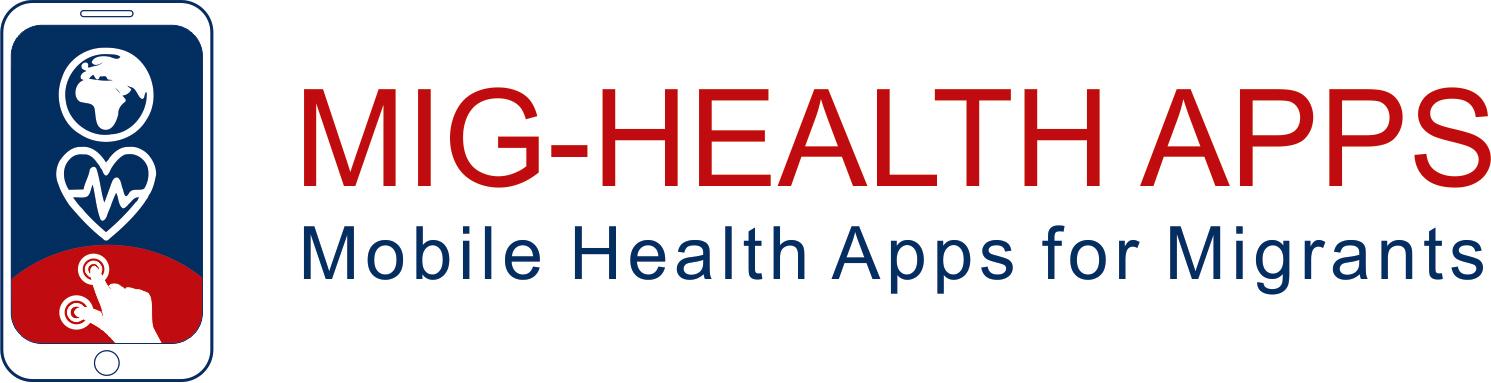 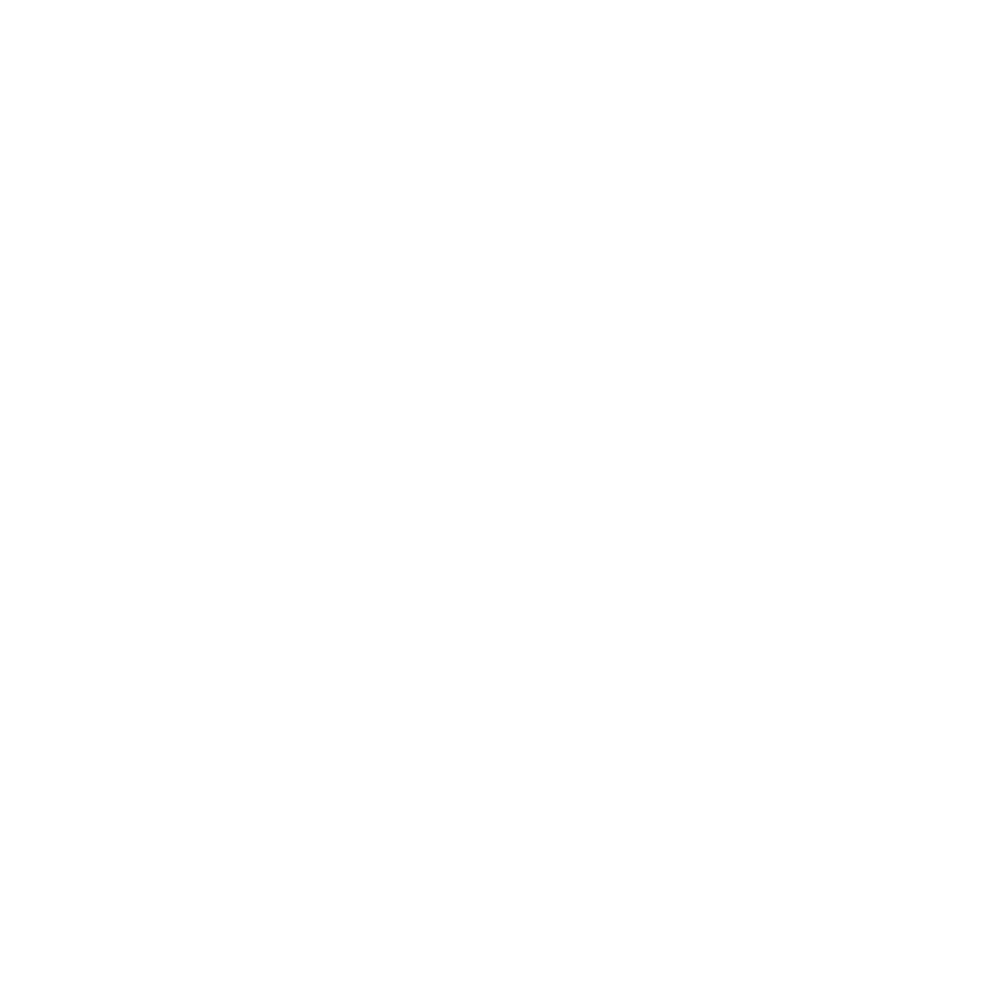 Glückwunsch!
Sie haben die Selbstlerneinheit dieses Moduls abgeschlossen!
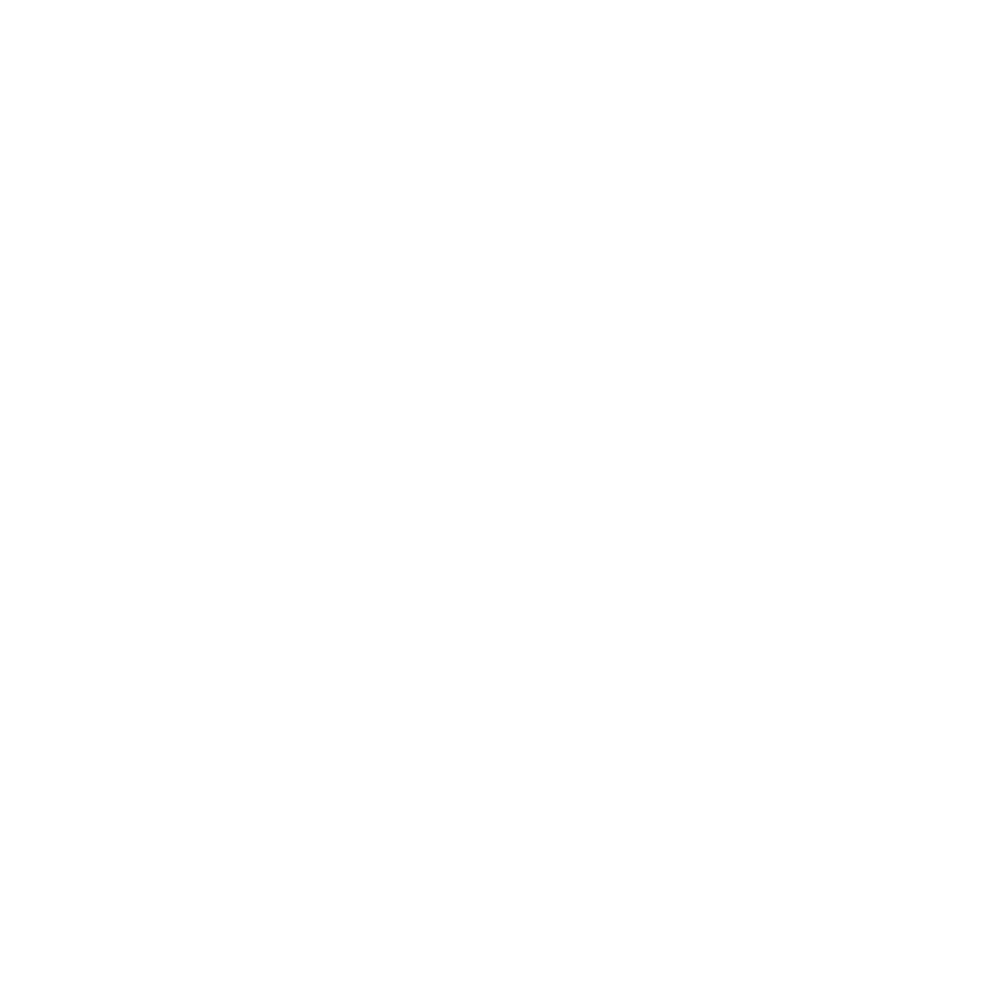 Von der Europäischen Union finanziert. Die geäußerten Ansichten und Meinungen entsprechen jedoch ausschließlich denen des Autors bzw. der Autoren und spiegeln nicht zwingend die der Europäischen Union oder der Europäischen Exekutivagentur für Bildung und Kultur (EACEA) wider. Weder die Europäische Union noch die EACEA können dafür verantwortlich gemacht werden.
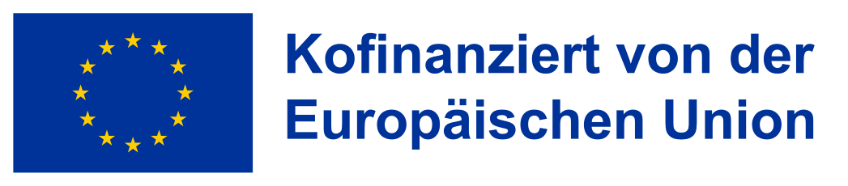